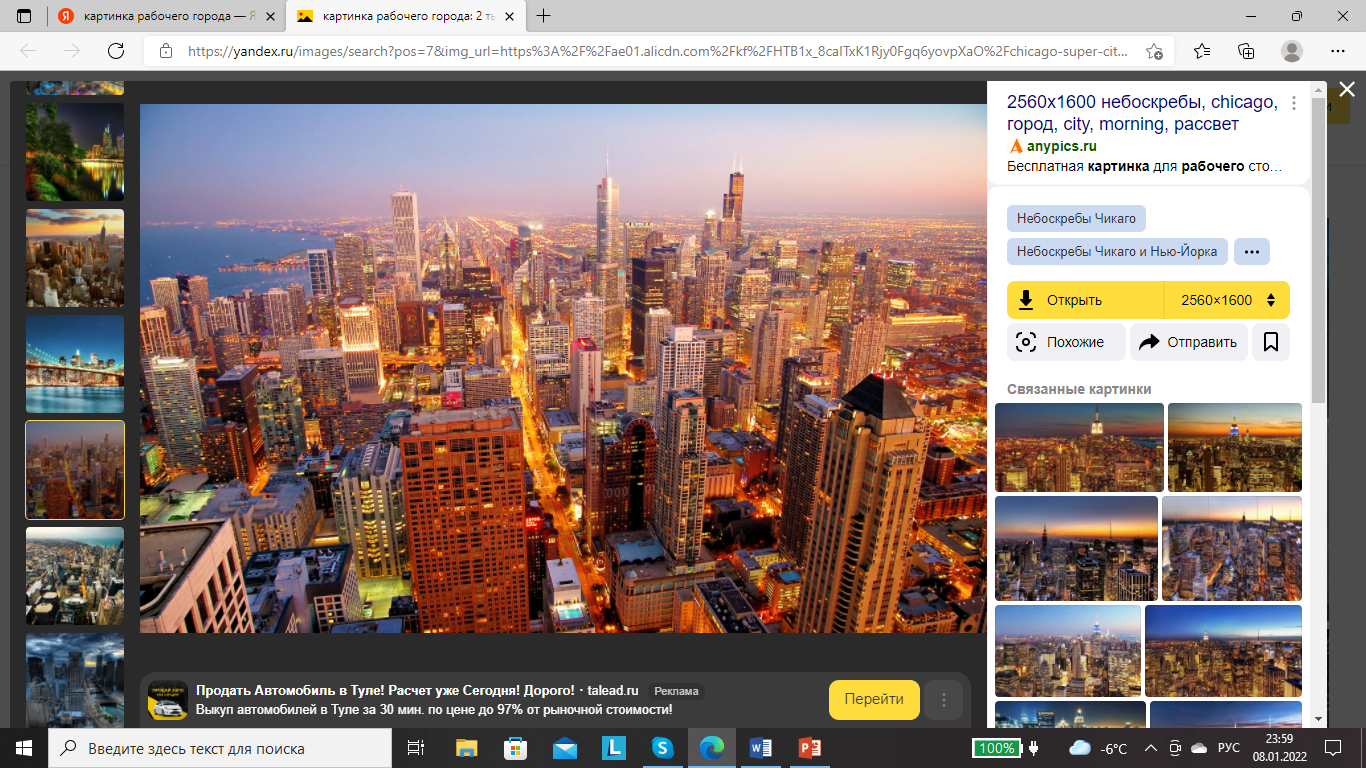 &
usual
usually
Usual time
(usual+ Noun)
But
Usually arrive
(usually+ Verb)
Он, как обычно, опаздывает.
He is late, as usual.
Как обычно, он не отвечает на мои звонки.
As usual, he doesn’t take my calls.
Давай встретимся в обычном месте.
Let’s meet at the usual place.
Мой босс ОБЫЧНО приходит поздно.
My boss USUALLY arrives late.
I usually have breakfast at 7 o’clock
 in the morning.
Small test 
Давай пообедаем в нашем обычном месте!
Let’s have lunch at our usually location.
Let’s have lunch at our usual location.
По выходным мы обычно катаемся на лыжах.
We usual go skiing on the weekend.
We usually go skiing on the weekend.
Он никогда не опаздывает. Это довольно не обычно
с его стороны.
He’s never late. It’s quite unusually of him.
He’s never late. It’s quite unusual of him.
Он обычный парень, который делает обычные вещи.
He’s just a usually guy who does usual stuff.
He’s just a usual guy who does usually stuff.
He’s just a usual guy who does usual stuff.
He’s just a usually guy who does usually stuff.